МБС(К) ОУ «С(К)ОШ V вида»
Внеклассное мероприятие
Проект по Теме: «Заповедники и реки Пермского края»
Выполнила: Семейных
                                               Елена Николаевна
                                            учитель- логопед
                                                                 I квалификационной категории
Пермский край, г Березники.
Цель: формирование представления о реках и заповедниках нашего края.Задачи. 1. Познакомить детей  и родителей с разнообразными реками Прикамья. 2. Закрепить знания детей о заповедниках  Пермского края. 3. Развивать грамотную речь учащихся, умение  работать в группах.4. Воспитывать любовь и бережное отношение к родному краю.5. Совместная работа родителей с детьми.
Заповедник
«Басеги»
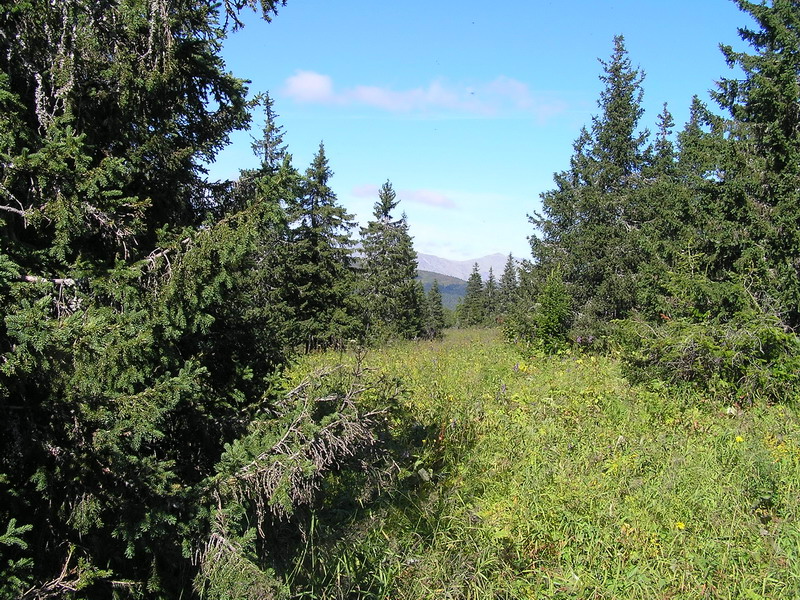 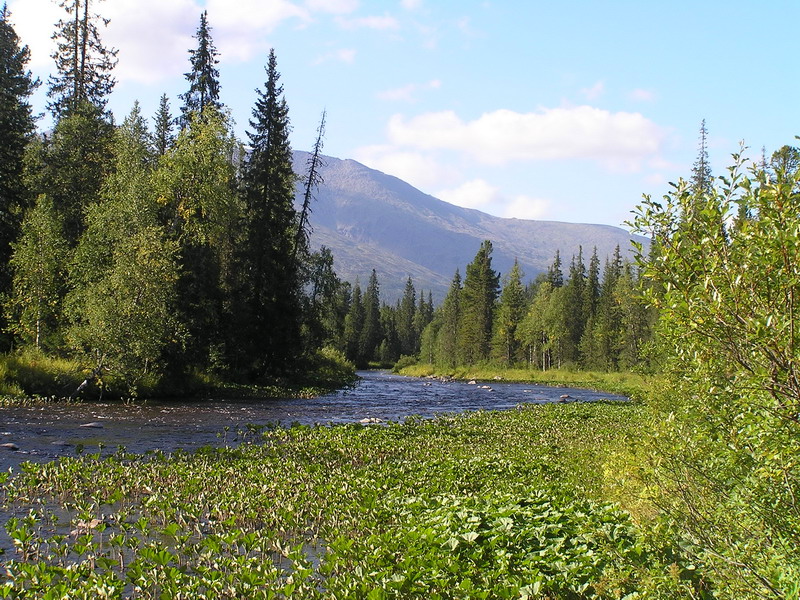 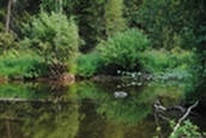 Растительный мир
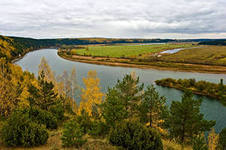 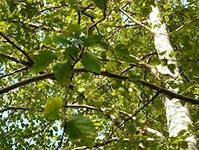 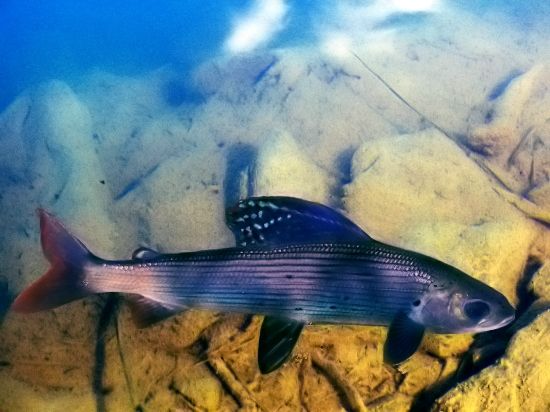 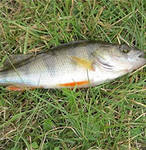 Окунь
Хариус
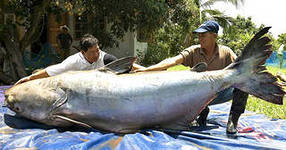 Налим
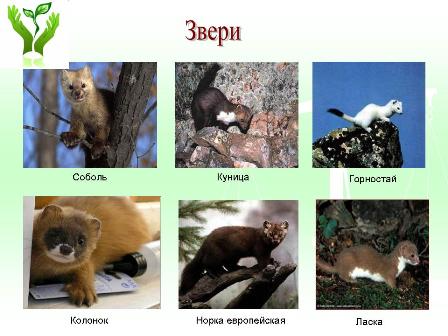 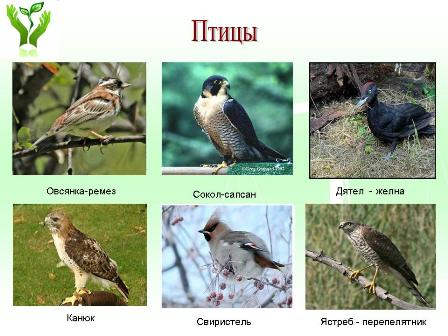 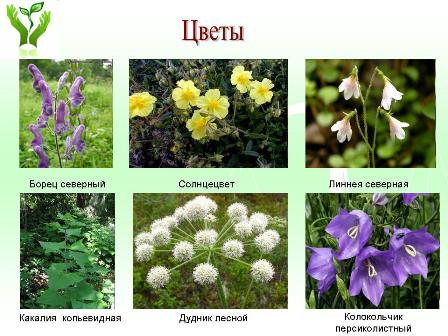 Заповедник
«Вишерский»
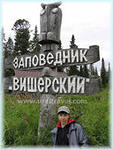 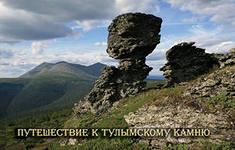 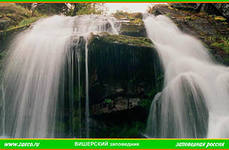 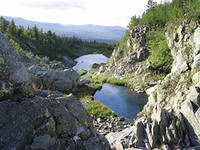 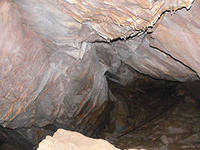 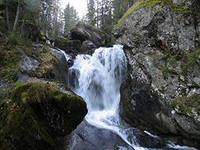 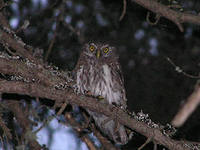 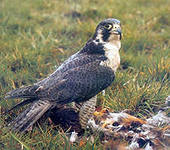 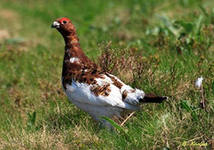 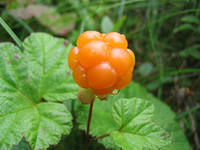 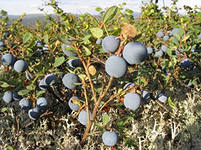 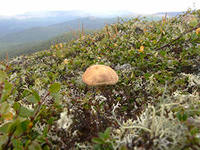 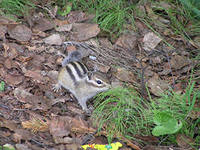 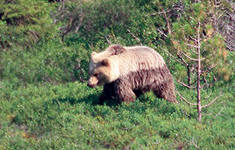 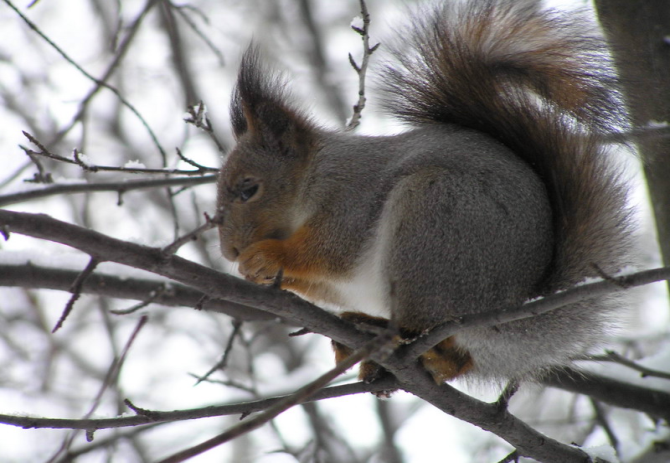 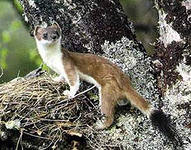 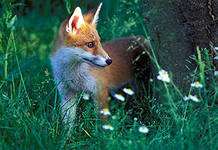 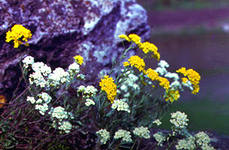 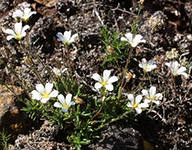 Растения занесенные в Красную книгу
- минуарция Гельма
- шиверекия подольская;
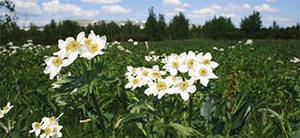 ветреница Пермская
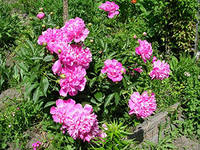 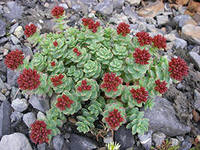 - пион уклоняющийся;
родиола розовая
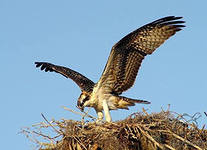 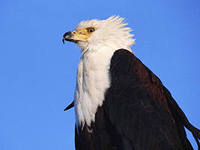 Животные, занесённые в Красную книгу России
скопа
орлан-белохвост
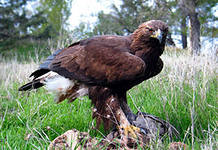 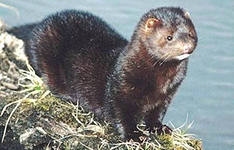 беркут
европейская норка
Реки
Пермского края
Реки Пермского края
Всего их насчитывается 29 тысяч, а общая длина превышает 90 тысяч километров, что составляет немногим меньше четверти между Луной и Землей.
С такими показателями Пермский край бесспорно занимает первое место на Урале.
Протяженность крупных рек Пермского края
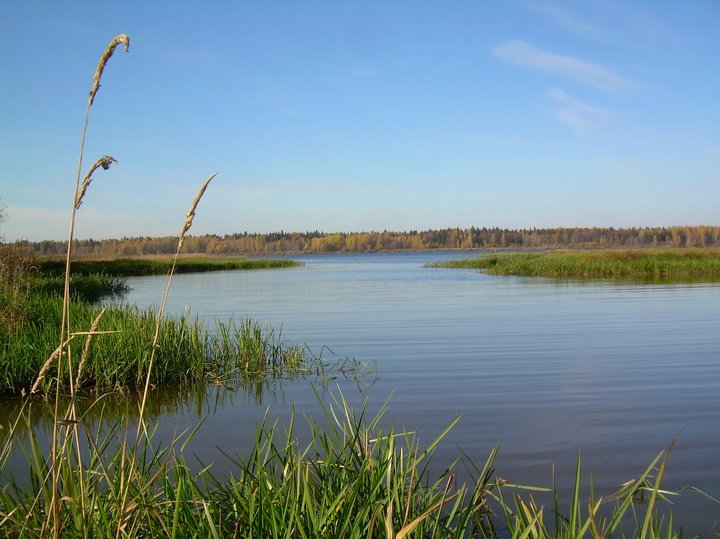 река Кама в районе Усть-Качки
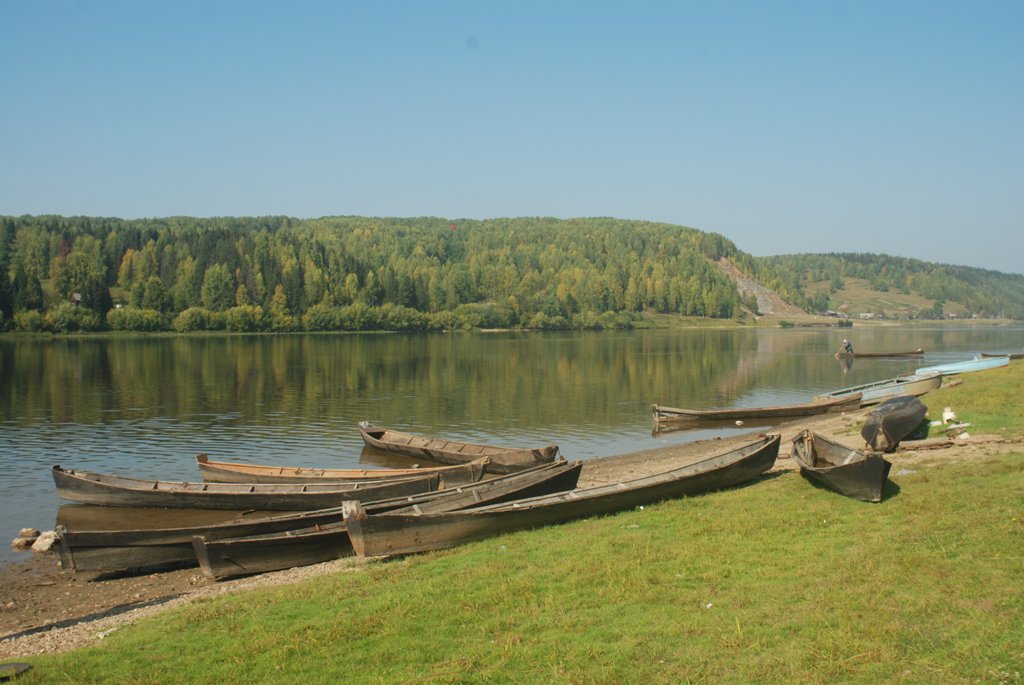 река Вишера
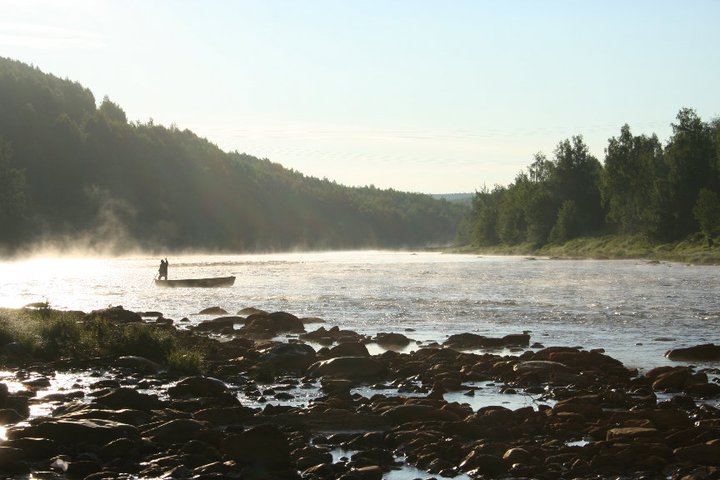 река Усьва, утро
ВОДОЗАБОР
ПО ОЧИСТКЕ ВОДЫ
Питьевой водой, город Березники обеспечивают 2 водозабора -  Извер и Усолка. Находятся они в лесополосе отдаленностью  40-50 километров от города. Вода добывается из Артезианских скважин глубиной от 30 до 100 метров. Поднимается она глубинными насосами.
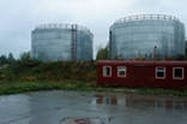 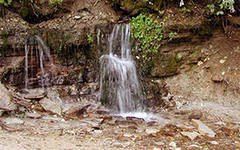 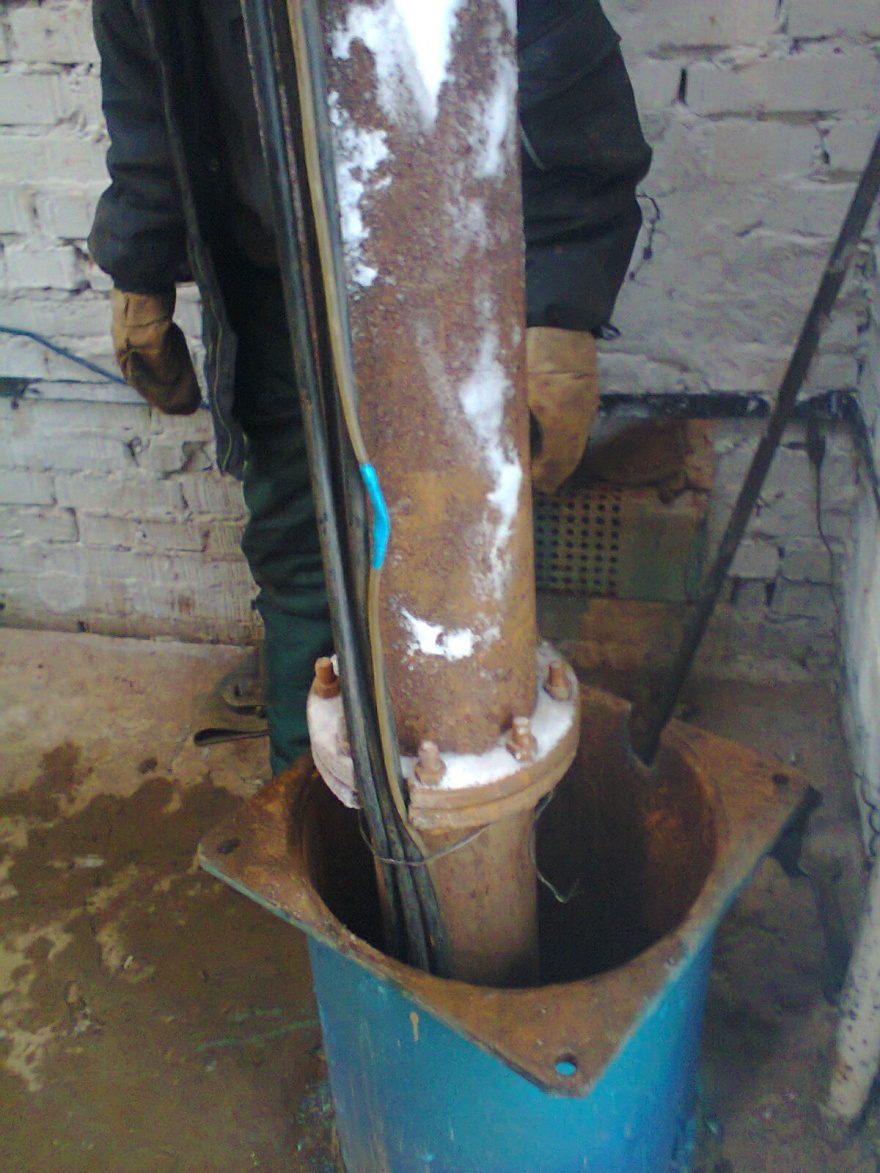 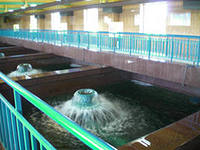 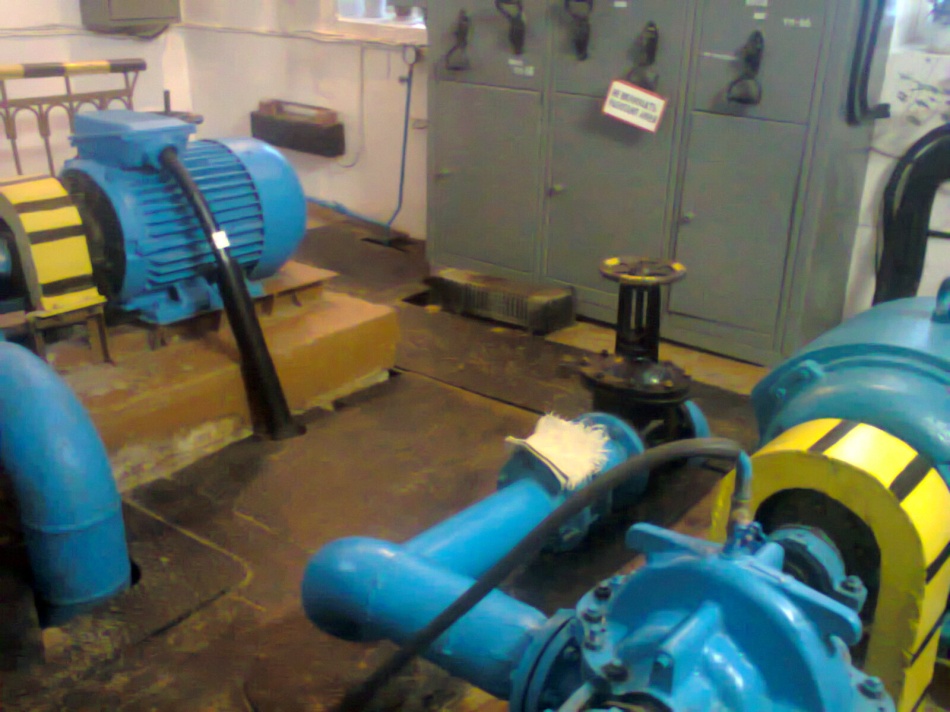 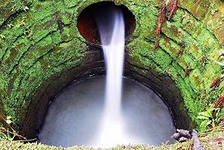 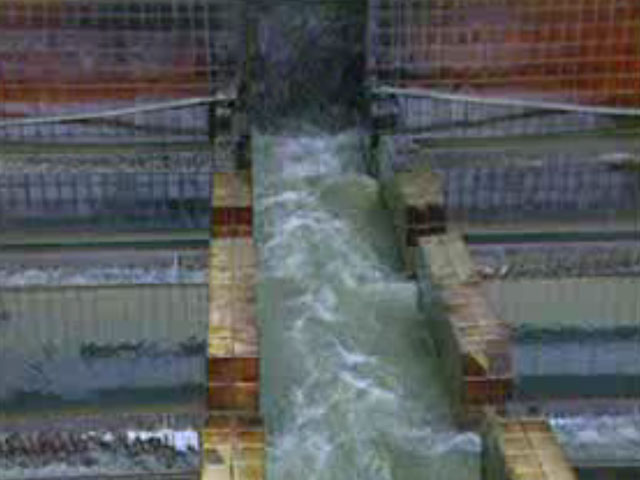 Есть три способа отчистки воды: хлорирование, азонация, кварцевание
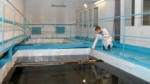 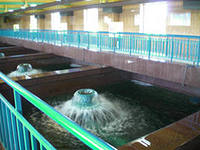 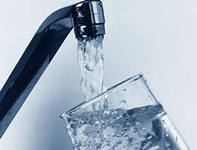 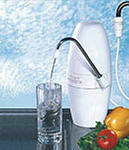 Перед употреблением воду рекомендовано отстоять и кипятить. Кипячение нужно чтобы убить в воде все оставшиеся бактерии.
Спасибо за внимание